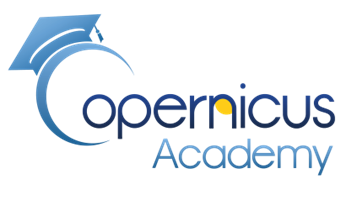 PROYECTO
SATELITES SOCIALES
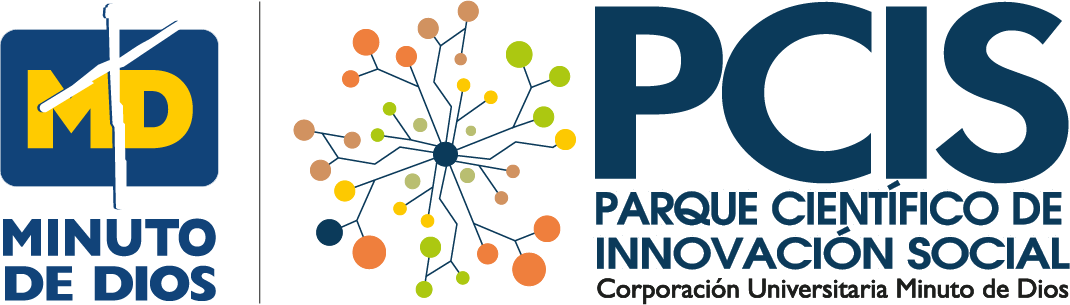 ALGORITMOS PARA ANALIZAR IMÁGENES SATELITALES

OBJETIVO: Análisis de calidad del aire

Nota: este algoritmo se ha aplicado a todas las franjas trazada por el Sentinel 5









Iniciar presentación
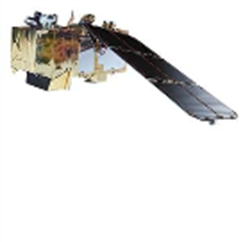 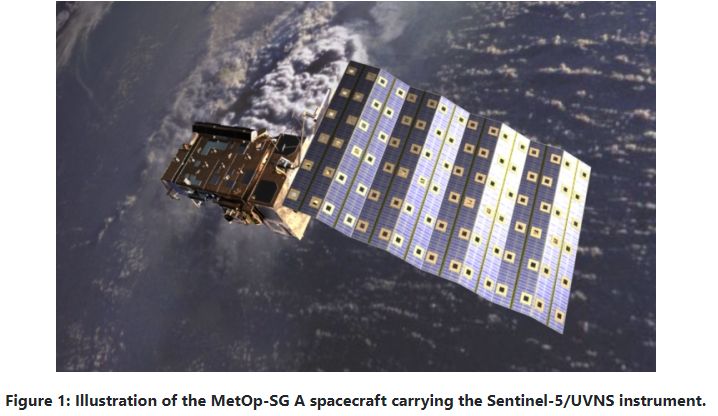